Nuclear iSupplier - New Registration Process
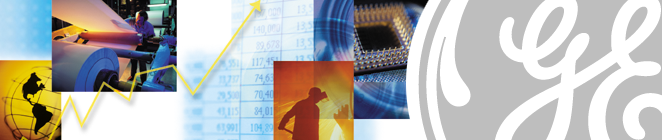 August 2016
Process for New Suppliers
Create SSO Login Account
Enter Company and Site details
Request Nuclear iSupplier Access
Go to
https://registration.gepower.com/registration/#/signin

Create SSO login Account & enter personal information (First Name, Last Name, Email address & Password Challenge question)

Email confirmationn will be sent to supplier
Enter your organization /company details 

Verify and update site level details
Request “Nuclear_iSupplier_Access” by selecting the correct application

Email confirmation will be sent to Supplier for request

Email will be sent to supplier once the access is granted
Step 1: Register to get SSO login id & Password
Log into URL: https://registration.gepower.com/registration/#/signin
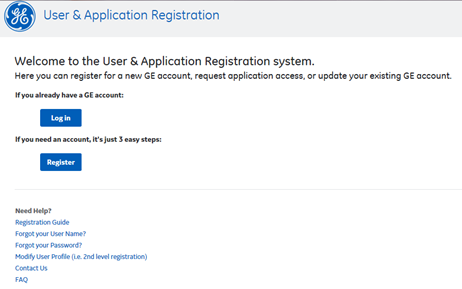 Click to Register
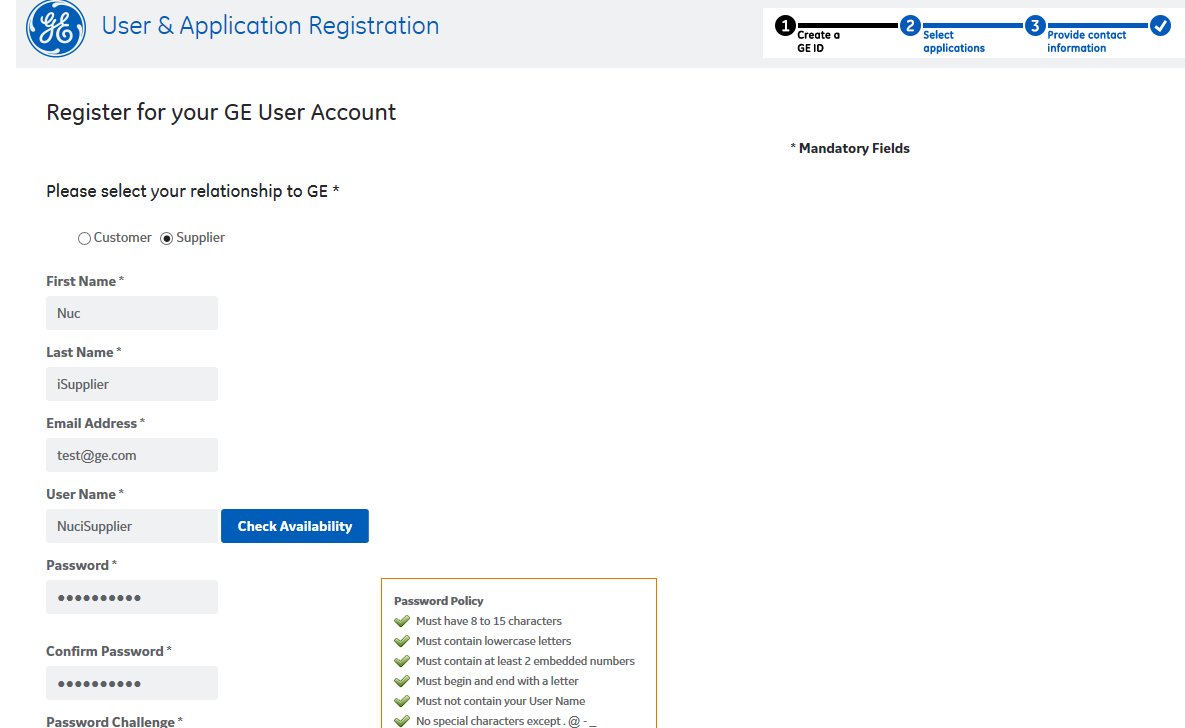 Click on Supplier
Enter First and Last name, Email Address, check username availability and make up password that adheres to Password Policy
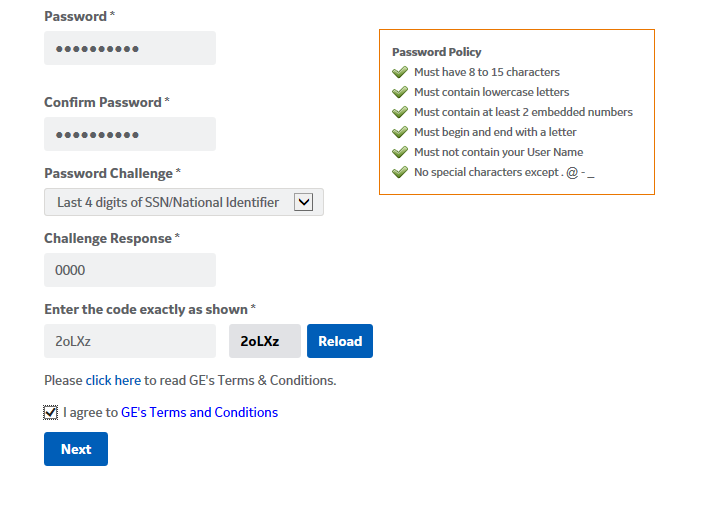 Create and Confirm a Strong Password.
Choose a Password Challenge question and Challenge Response. Enter code in box below
Click Agree
Click Next
Click on Nuclear_iSupplier_Access
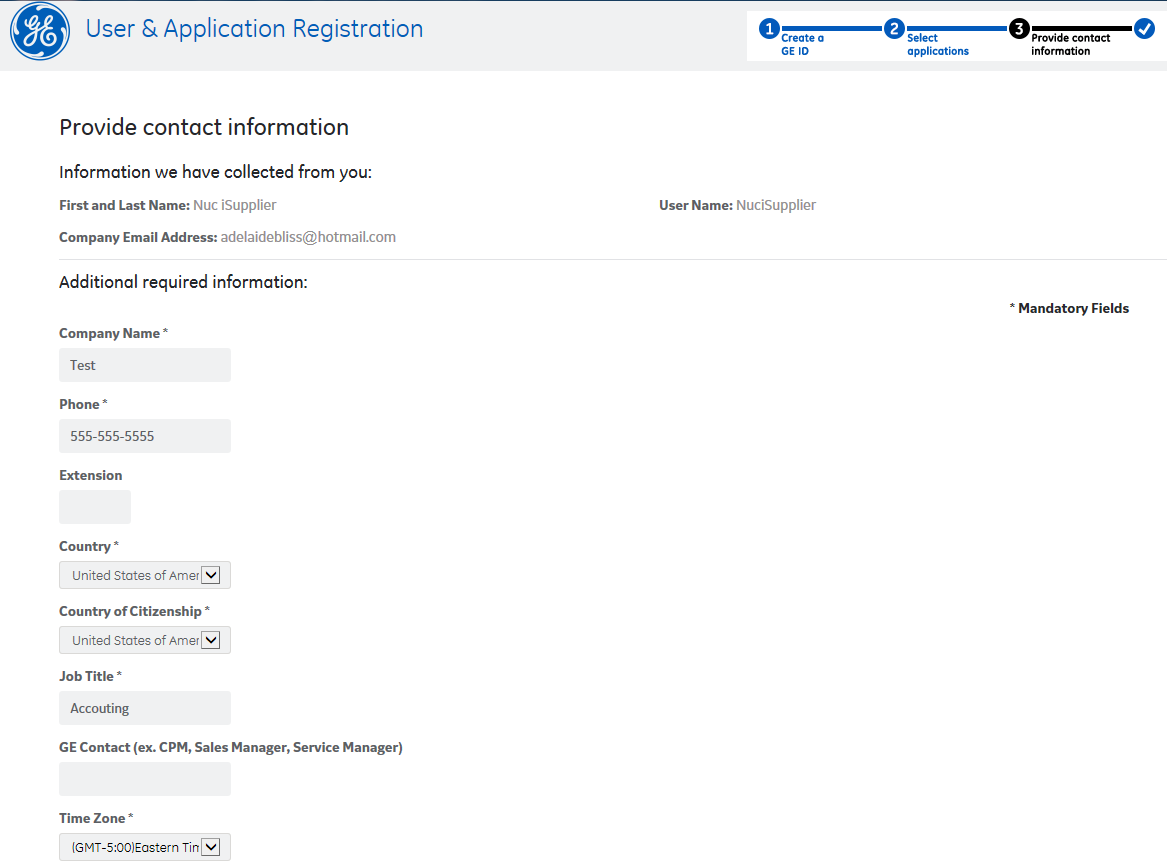 Enter Company Name, Phone number, Country, County of Citizenship, Job Title and Time Zone
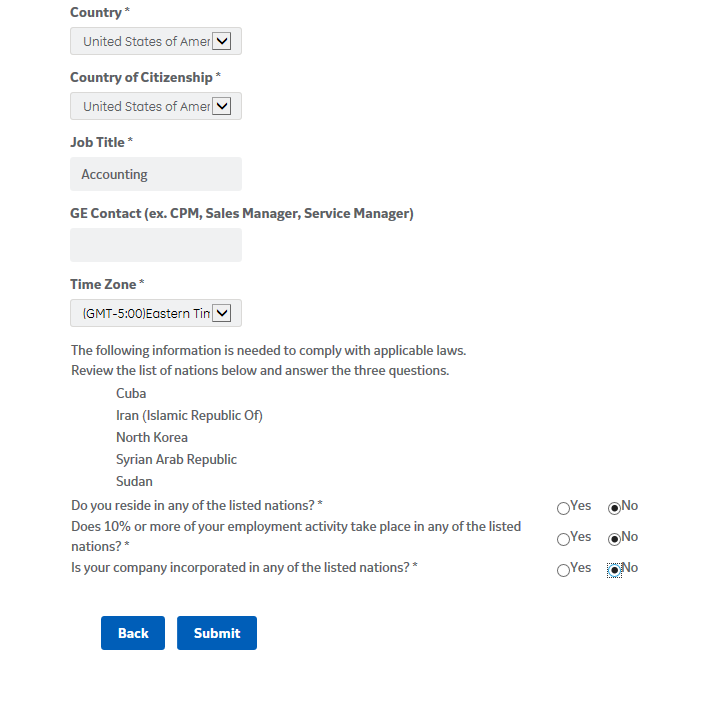 Answer Yes/No Questions below
Click Submit
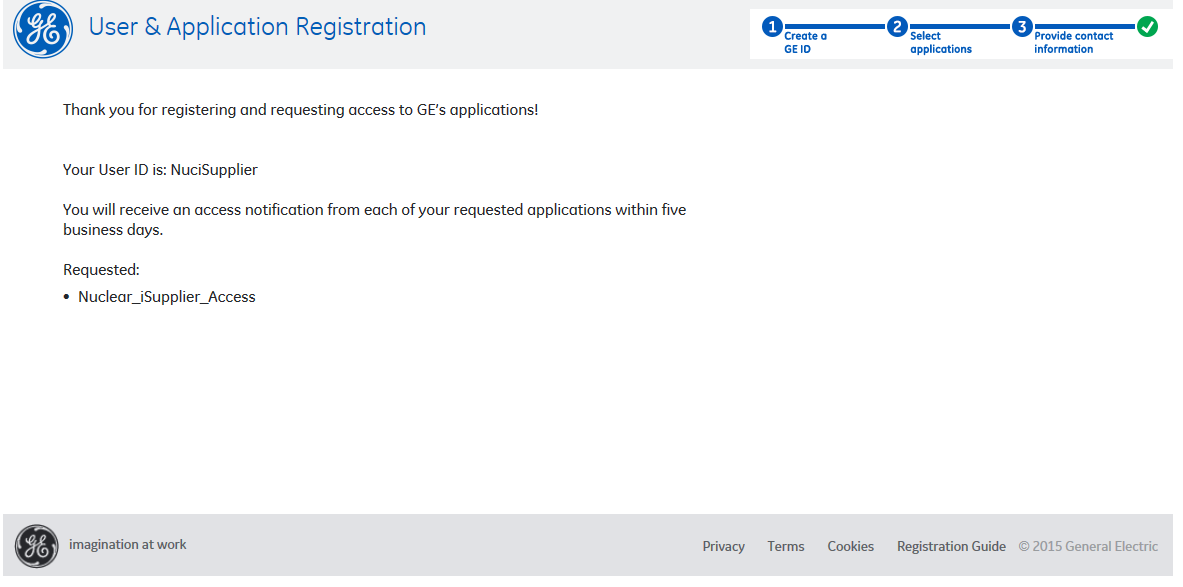 Supplier will be notified via email once the access is granted by iSupplier system admin
If you don’t receive the access approval mail in 5 days or have any other questions please write to us at: Nuclear.BuyDesk@ge.com
Initial Registration Emails
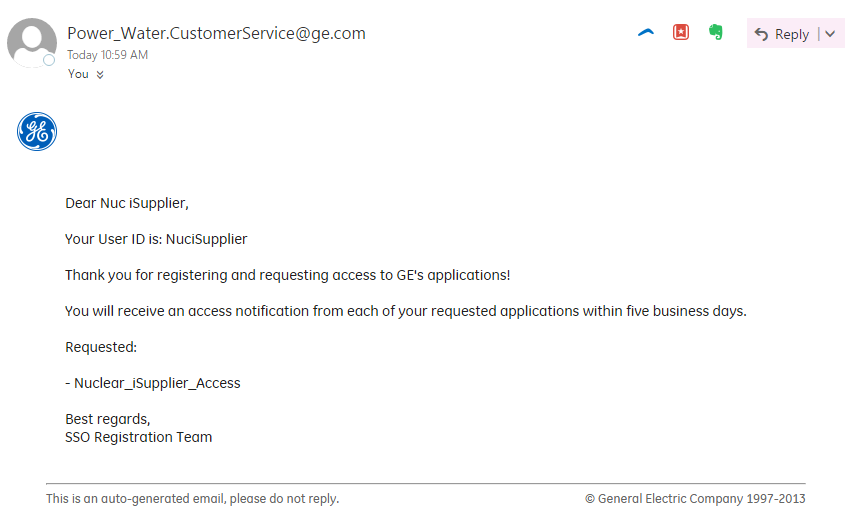 Thank you!
 
If you have any questions please send your query to : Nuclear.BuyDesk@ge.com.
Escalation Path
Send a mail to Nuclear.BuyDesk@ge.com
1st Level  manuel.A.alvarez@ge.com 
2nd Level James.Woodard@ge.com